СПАСИБО ЗА ВНИМАНИЕ!
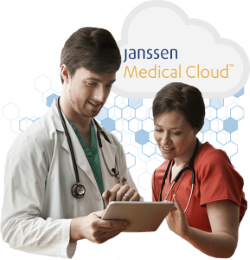 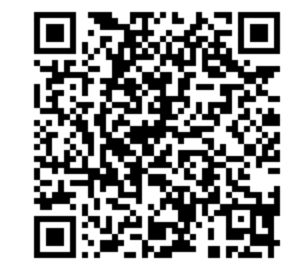 Регистрируйтесь на Janssen Medical Cloud — 
сайте для специалистов здравоохранения, 
на котором Вы сможете получить 
исчерпывающую информацию по СМА
www.JanssenMedicalCloud.ru